مراقبت های ادغام یافته سلامت مادران
بیماری های قلبی عروقی در بارداری
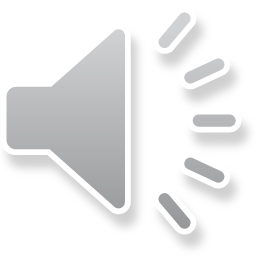 مشخصات سند
مشخصات مدرس


 نام ونام خانوادگی مدرس: محبوبه مفتخر
مدرک تحصیلی : کارشناسی ارشد آموزش جامعه نگر
موقعیت اشتغال سازمانی مدرس : مربی مرکزآموزش بهورزی سرخس
دانشگاه علوم پزشکی و خدمات بهداشتی درمانی مشهد
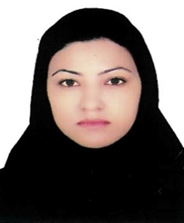 مشخصات بسته آموزشی
حیطه درس :مراقبت های ادغام یافته سلامت مادران
تاریخ آخرین بازنگری :تیرماه 1399
نوبت تهیه :edi 2 
نام فایل:
mc-bimari- ghalbi oroughi –dar-bardari -edi 2
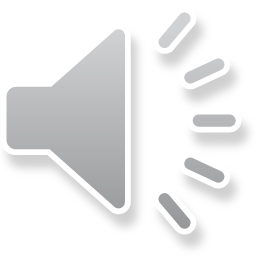 اهداف آموزشی
پس از مطالعه اين بخش انتظار مي‌رود فراگیربتواند:
1- تاثیر بیماری های قلبی عروقی در بارداری را بیان نماید.
2-مهم ترین عواملی که سبب افزایش شیوع بیماری های قلبی عروقی در بارداری می شود را نام ببرد.
3- ملاحظات بیماری قلبی عروقی در دوران بارداری،زایمان و پس از زایمان را توضیح دهد.
4- موارد نیازمند غربالگری کاردیومیوپاتی را بیان نماید.
5- موارد نیازمند ارزیابی خطر ترومبوآمبولی را نام ببرد.
6- توصیه ها و آموزش های لازم به مادران دچار بیماری های قلبی عروقی را بیان نماید.
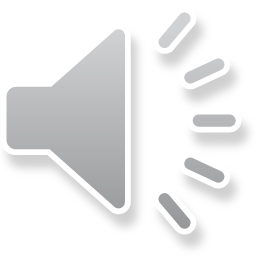 فهرست عناوین
_   اختلالات قلبی عروقی
-تاثیر بیماری قلبی عروقی بر بارداری
-ملاحظات در بارداری
-ملاحظات در زایمان و پس از زایمان
-موارد نیازمند غربالگری کاردیومیوپاتی
 -موارد نیازمند ارزیابی خطر ترومبوآمبولی 
-توصیه وآموزش
-پرسش نظری
-پرسش عملی
- منابع
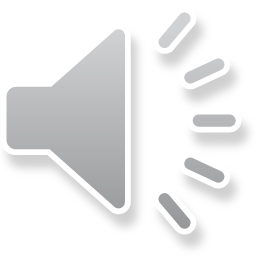 اختلالات قلبی عروقی
بیماری های قلبی عروقی، در حال حاضر علت اصلی مرگ های مادری غیر مستقیم محسوب می شوند ویکی از علل اصلی پذیرش در واحد مراقبت های ویژه مامایی هستند.
افزایش میزان شیوع بیماری های قلبی عروقی در دوران بارداری، احتمالا از تعدادی از علل شامل افزایش میزان چاقی،هیپرتانسیون و دیابت ناشی می شود.
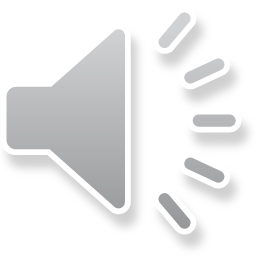 تاثیر بیماری قلبی عروقی بر بارداری
افزایش احتمال سقط، مرده زایی، پره ترم، ترومبوآمبولی، تاخیررشدداخل رحمی، نوزاد کم وزن، ناهنجاری قلبی جنین، مرگ مادر 

احتمال افزایش مرگ و میر مادر در بیماری های شدیدقلبی عروقی
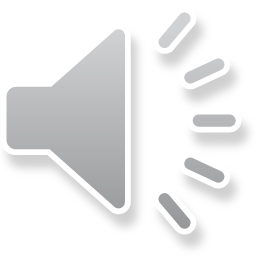 ملاحظات در بارداری
به جز موارد استثنایی ،اکثر زنان که بیماری های خفیف قلبی عروقی دارند حاملگی را بدون عوارض پشت سر می گذارند. همه زنان باید آموزش های لازم را در مواردذیل ببینند.
 پرهیز ازتماس با افراد مبتلا به عفونت های تنفسی 
تجویز واکسن
 عدم استعمال دخانیات
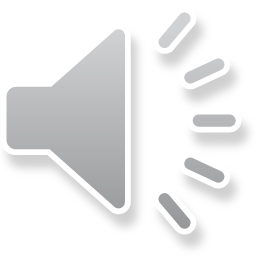 ادامه
پرهیز ازتماس با افراد مبتلا به عفونت های تنفسی (از جمله سرماخوردگی) دریافت کنند و در صورت وجود هر گونه نشانه عفونت ،موضوع را گزارش نمایند. 
تجویز واکسن های پنوموکوک و آنفلوآنزا توصیه می شود.
 عدم استعمال دخانیات:استعمال دخانیات به دلیل آثار قلبی و مستعد کردن بیمار برای ابتلا به عفونت های تنفسی فوقانی ،ممنوع است.
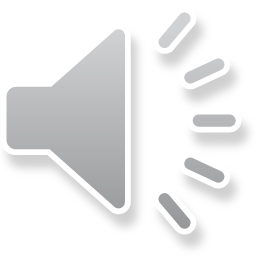 ملاحظات در زایمان و پس از زایمان
جهت انجام زایمان ،زایمان واژینال  برای این افراد ترجیح داده می شود.
خونریزی،کم خونی،عفونت و ترومبوآمبولی در دوره پس از زایمان،در افراد مبتلا به بیماری قلبی عوارض بسیار وخیم تری محسوب می شوند.
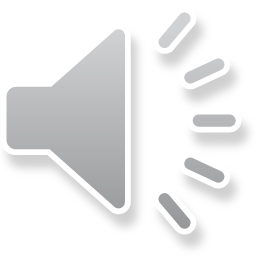 ادامه
حتی زنانی که در دوران بارداری و زایمان هیچ گونه نشانه ای از اختلال قلبی عروقی  را نشان نمی دهند و یا علائم بسیار کمی را بروز می دهند،باز هم ممکن است در دوره بعد از زایمان دچار اختلال عملکرد قلبی عروقی شوند.بنابر این ادامه مراقبت های بسیار دقیق  تا پایان دوره نفاس حائز اهمیت است.
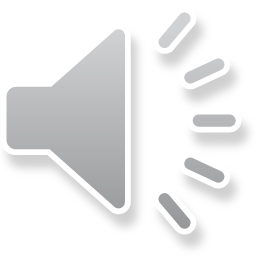 موارد نیازمند غربالگری کاردیومیوپاتی در بارداری(هفته 37-35) و پس از زایمان
1- سابقه خانوادگی کاردیومیوپاتی
2- مصرف سیگار، دخانیات،مواد افیونی و محرک
3- مصرف الکل
4-بارداری پنجم و بالاتر
5-نمایه توده بدنی کمتر از 18.5 یا 25 و بالاتر 
6-چندقلویی
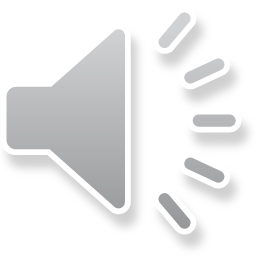 ادامه
7-سن بالای 30 سال
8-دیابت
9-سابقه پره اکلامپسی
10-سابقه فشار خون بالا پس از زایمان 
11- افزایش وزن ناگهانی (بیش از 1 کیلوگرم در هفته) با یا بدون ورم در نیمه دوم بارداری
12- تنگی نفس و تپش قلب
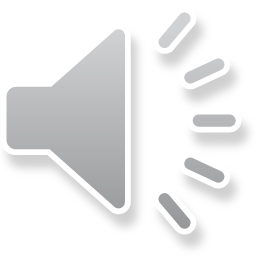 موارد نیازمند ارزیابی خطر ترومبوآمبولی درشروع بارداری،بارداری و پس از زایمان
1-فلج پا یا استفاده از صندلی چرخ دار در ناهنجاری های اسکلتی 
2-زایمان سه بار یا بیشتر
3-بارداری بالای35  سال 
4-چند قلویی
5-واریس
6-مصرف سیگار و دخانیات،مواد افیونی و محرک
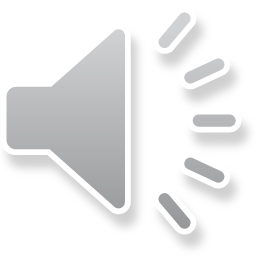 ادامه
7-نمایه توده بدنی بیش از 30
8-وزن بیشتر از 80کیلوگرم
9-سابقه ترومبوآمبولی
10-ابتلا به ترومبوفیلی
11-مشکلات طبی (مانند سرطان، نارسایی قلبی، لوپوس فعال، پلی آرتروپاتی  التهابی/بیماری التهابی روده،سندرم  نفروتیک( پروتئین اوری بیشتر از 3 گرم در  روز)،دیابت ملیتوس نوع یک همراه با  نفروپاتی،بیماری سیکل سل،  اعتیاد  تزریقی وریدی کنونی)
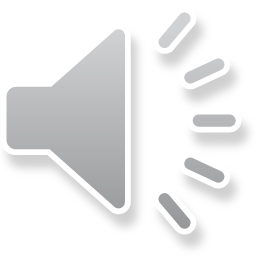 ادامه
12-افزایش وزن ناگهانی در حین بارداری(بیش از یک کیلوگرم در هفته و یا 3 کیلوگرم در ماه) 
13-بارداری با روش های کمک باروری،ART/IVF
14-دهیدراتاسیون/استفراغ شدید بارداری
15-بی حرکتی ( مساوی یا بیشتر از 3 روز استراحت در بستر)
16-عفونت سیستمیک (نیازمند تجویز آنتی بیوتیک یا بستری در بیمارستان)
17- وجود وریدهای واریسی واضح
18-سندرم آنتی فسفولیپید انتی بادی
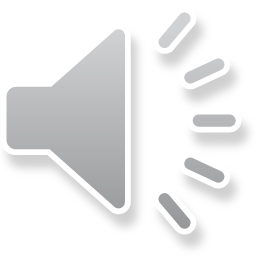 توصیه و آموزش
در مورد تمام مادران در طی بارداری و پس از زایمان، حتی اگر هیچ یک از عوامل خطر وجود ندارد، آموزش و توصیه در مورد تحرک و مصرف کافی مایعات و اجتناب از استراحت مطلق (مگر در موارد خاص مانند بیماری پیشرفته قلبی) باید انجام شود.
درمورد زایمان هایی که در تسهیلات زایمانی انجام میشود علاوه بر اقدامات ذکر شده، آموزش و توصیه در مورد تحرک و مصرف کافی مایعات هنگام ترخیص مادر باید انجام شود.
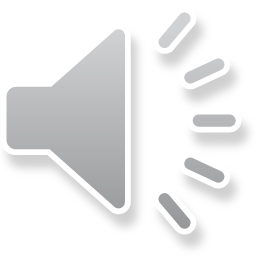 ادامه
پرهیز ازتماس با افراد مبتلا به عفونت های تنفسی (از جمله سرماخوردگی)
دریافت واکسن های پنوموکوک و آنفلوآنزا
عدم استعمال دخانیات
 تمامی مادران مبتلا به بیماری قلبی عروقی  پرخطر بوده و باید برای بررسی بیشتر به پزشک ارجاع شوند
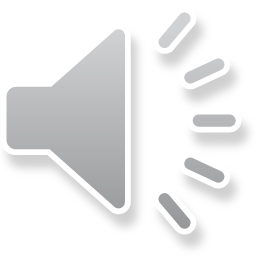 پرسش نظری
1- چه عواملی می توانند خطر ابتلا به بیماری قلبی عروقی در بارداری را افزایش دهند؟
2-بیماری قلبی عروقی چه تاثیری بر بارداری دارند؟
3-توصیه های لازم دربیماری قلبی عروقی در بارداری را بیان نمایید.(5مورد)
4- مواردی که جهت غربالگری کاردیومیوپاتی نیازمند ارجاع به ماما هستند را نام ببرید؟
5- مواردی که جهت ارزیابی خطر ترومبوآمبولی نیاز به ارجاع به ماما دارند را نام ببرید؟
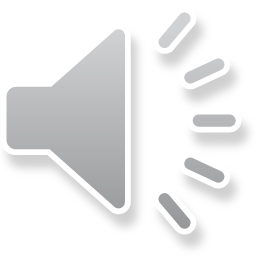 پرسش نظری
6-تزریق چه واکسن هایی در مادران دچار بیماری قلبی عروقی در بارداری مجاز می باشد؟
7-کدام نوع زایمان (طبیعی یا سزارین)جهت مادران باردار دارای بیماری قلبی ارجحیت دارد؟
8-توصیه به تحرک و اجتناب از استراحت مطلق مادران بیمارقلبی برچه اساسی صورت می گیرد؟ 
9-چه خطراتی ممکن است مادران دچاربیماری قلبی عروقی را پس از زایمان تهدید نماید؟
10- در صورتی که مادران بارداردارای بیماری قلبی عروقی در اولین ملاقات ، هیچ علامتی نداشته باشند چه اقداماتی لازم است صورت گیرد؟
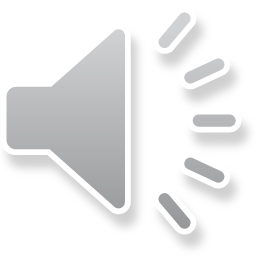 پرسش عملی
1- یک مورد مادر بارداربا بیماری قلبی در شروع بارداری مراجعه نموده اند .اقدامات لازم را در سامانه انجام دهید.
2- جهت مادربیمارقلبی که قبلا ارجاع نموده اید ،پیگیری در سامانه واقدام لازم را انجام دهید.
3-اقدامات انجام شده جهت مادر را در سامانه ثبت نموده و تاریخ پیگیری بعدی مادر را مشخص نمایید.
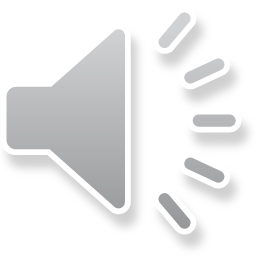 مراجع
1- مجموعه جزوات مراکز آموزش بهورزی/ محتوای آموزشی سلامت مادران دانشگاه علوم پزشکی مشهد /زمستان 95
2-وزارت بهداشت،درمان و آموزش پزشکی،دفتر سلامت خانواده و جمعیت،اداره سلامت مادران،برنامه کشوری مادری ایمن مراقبت های ادغام یافته سلامت مادران (راهنمای خدمات خارج بیمارستانی )مراقبت سلامت/دانش آموخته مامایی تجدید نظر هفتم
3-آخرین دستورالعملهای وزارت بهداشت،درمان و آموزش پزشکی:
دستورالعمل غربالگری کاردیومیوپاتی
دستورالعمل ارزیابی خطر ترومبوآمبولی
4-کتاب بارداری وزایمان ویلیامز /مولف:اف.گری کانینگهام وهمکاران،ویراست 24،سال 2014/ترجمه دکتر بهرام قاضی جهانی،روشنک قطبی/تهران،شرکت گلبان نشر
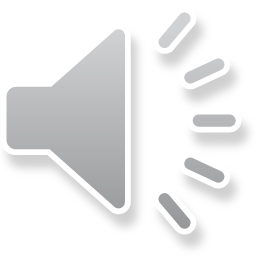 نظر سنجی
لطفا نظرات وپیشنهادات خود پیرامون این بسته آموزشی به آدرس زیر ارسال کنید
 
معاونت  بهداشتی دانشگاه علوم پزشکی مشهد-واحد آموزش بهورزی